CHÀO MỪNG CÁC EM ĐẾN VỚI TIẾT HỌC NGÀY HÔM NAY!
KHỞI ĐỘNG
Cầu Sông Hàn là một trong những cây cầu bắc qua sông Hàn ở Đà Nẵng. Đây là cây cầu quay  đầu tiên do kĩ sư, công nhân Việt Nam tự thiết kế và thi công. Khi cầu không quay (Hình 10a), mặt cầu liền mạch nên các phương tiện đường bộ có thể đi lại giữa hai đầu cầu. Khi cầu quay (Hình 10b) để các tàu, thuyền có thể đi qua thì mặt cầu không còn liền mạch nữa, các phương tiện đường bộ không thể đi qua giữa hai đầu cầu.
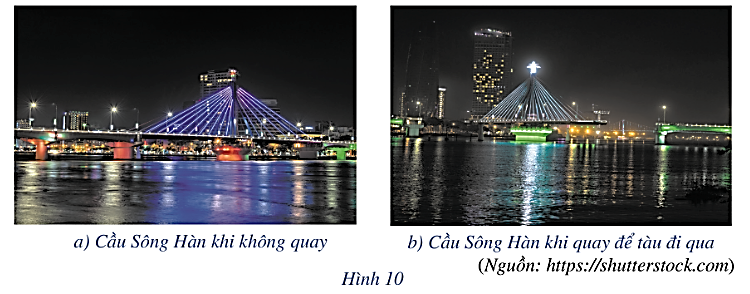 Kiến thức gì trong toán học thể hiện chuyển động có đường đi là đường liền mạch?
CHƯƠNG III. GIỚI HẠN. 
HÀM SỐ LIÊN TỤC
BÀI 3: HÀM SỐ LIÊN TỤC
NỘI DUNG BÀI HỌC
KHÁI NIỆM
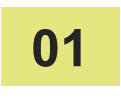 MỘT SỐ ĐỊNH LÍ CƠ BẢN
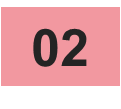 01
KHÁI NIỆM
1. Hàm số liên tục tại một điểm
HĐ 1:
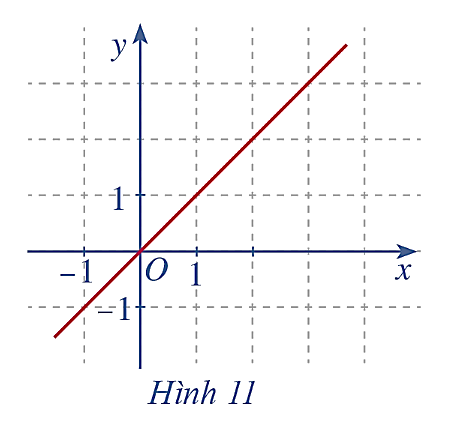 Giải:
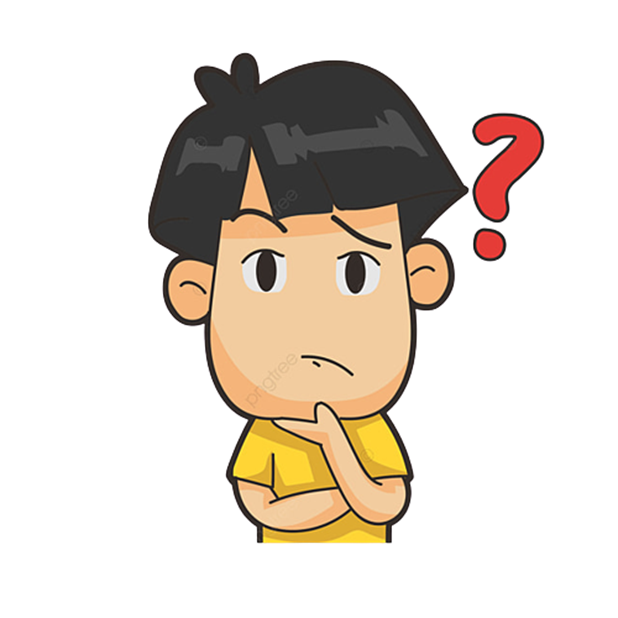 KHÁI NIỆM
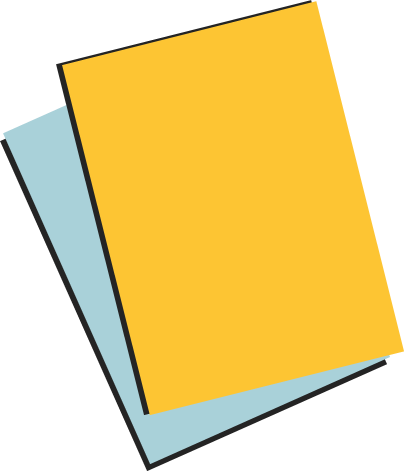 Ví dụ 1
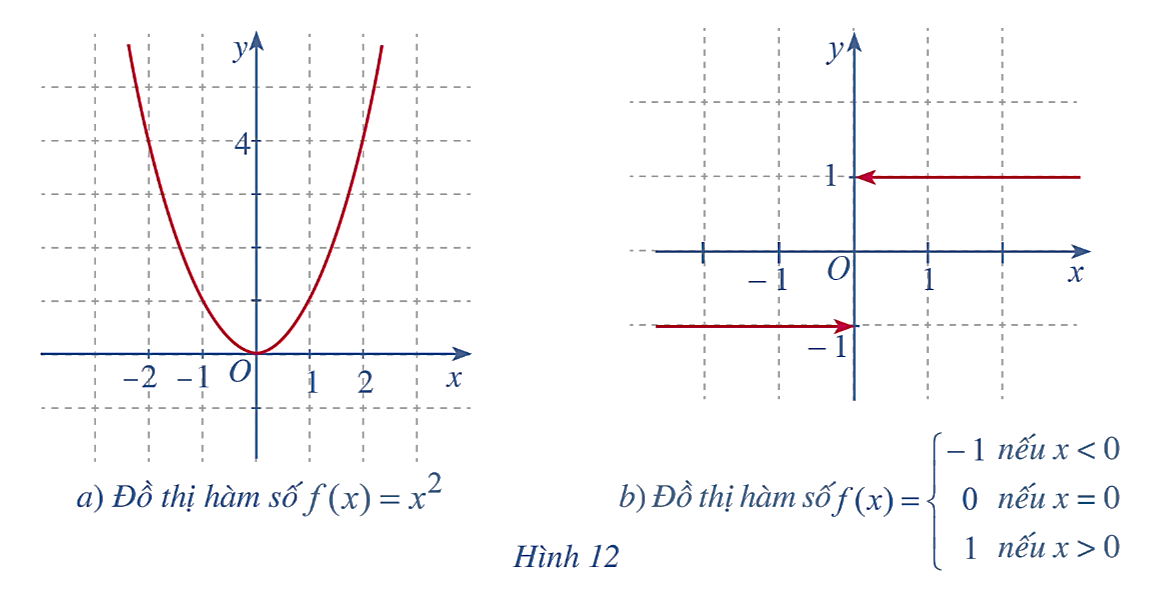 Giải:
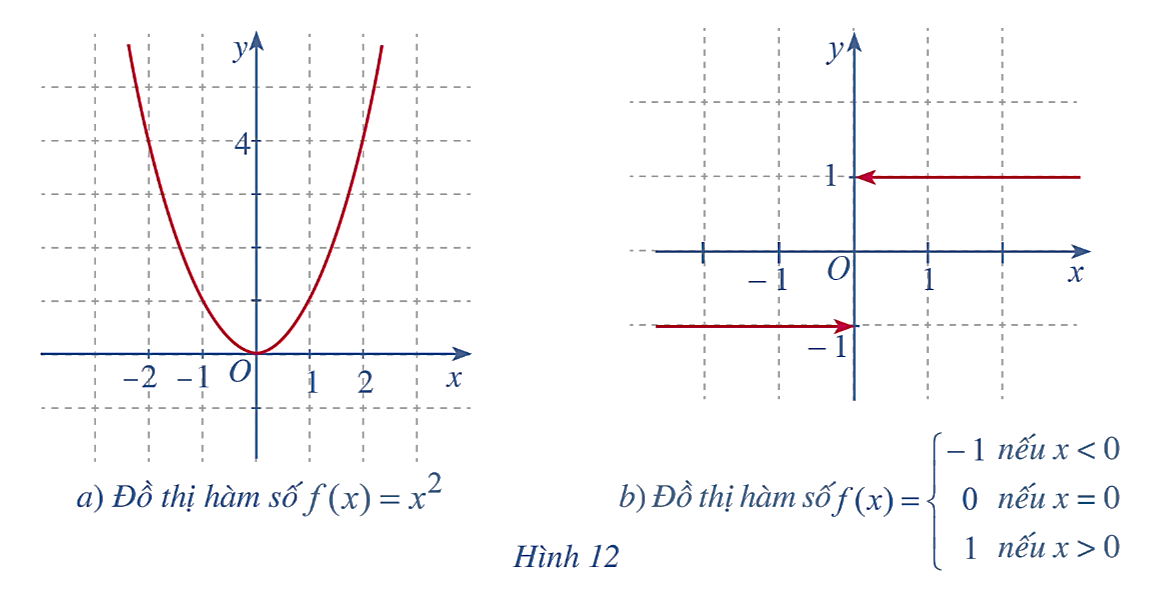 LUYỆN TẬP 1
Giải:
Xem thêm tại Website VnTeach.Com 
https://www.vnteach.com
2. Hàm số liên tục trên một khoảng hoặc một đoạn
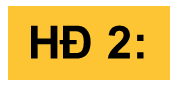 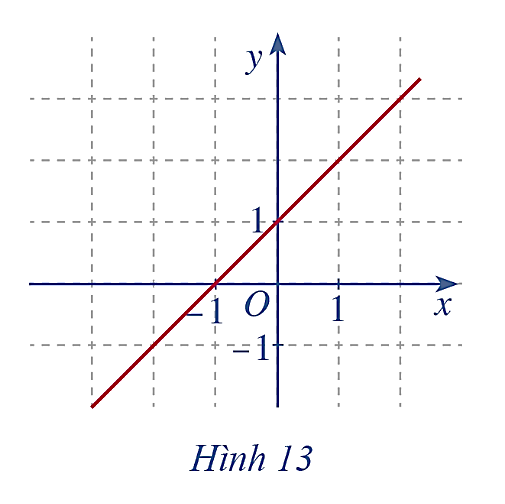 Giải:
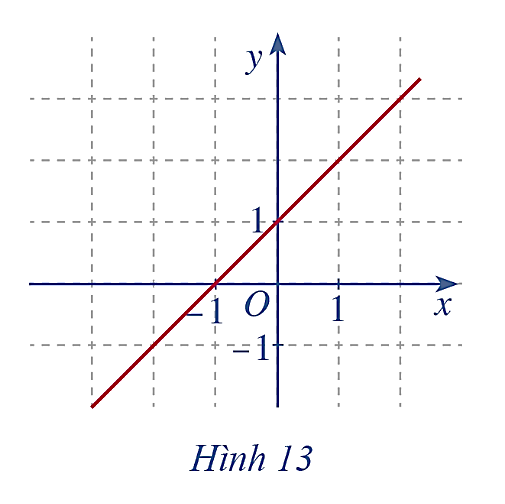 ĐỊNH NGHĨA
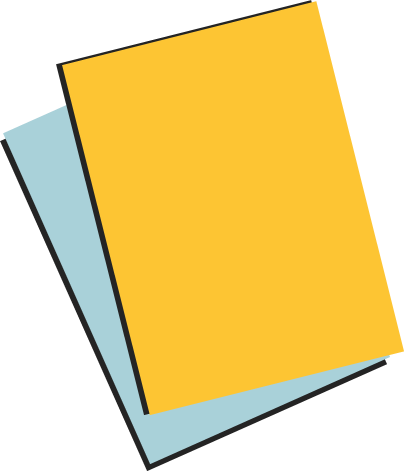 Chú ý
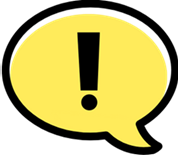 Nhận xét
Đồ thị hàm số liên tục trên một khoảng là “đường liền” trên khoảng đó.
Ví dụ 2
Giải:
LUYỆN TẬP 2
Giải:
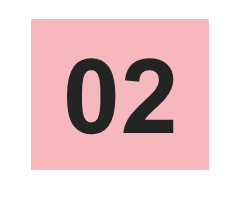 MỘT SỐ ĐỊNH LÍ CƠ BẢN
1. Tính liên tục của một số hàm sơ cấp cơ bản
HĐ 3:
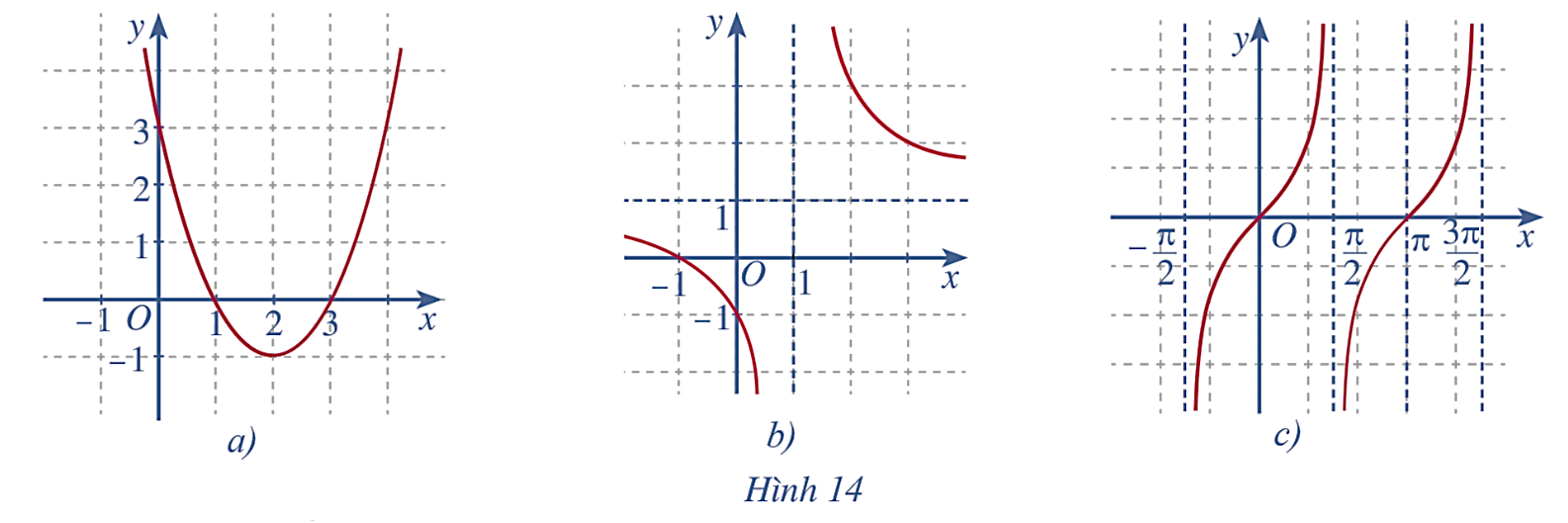 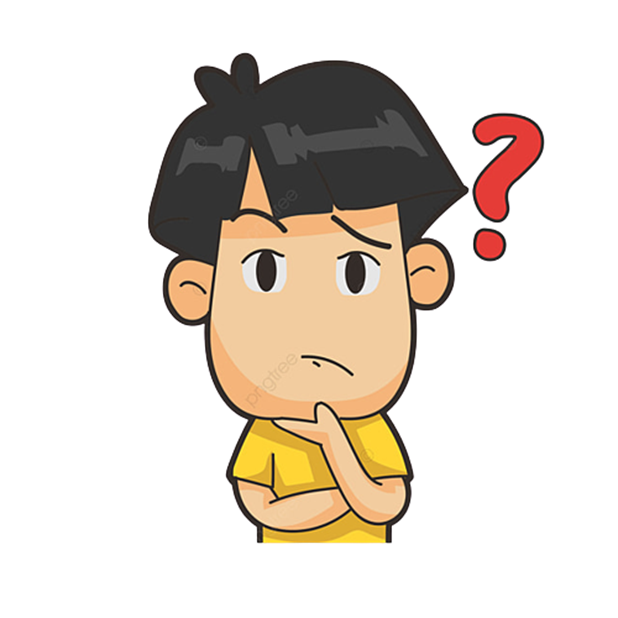 Giải:
Hình 14a đồ thị là đường cong Parabol liền mạch nên hàm số liên tục trên khoảng xác định.
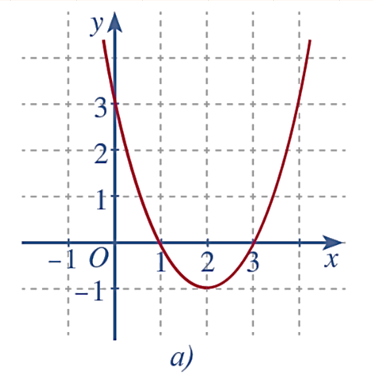 Giải:
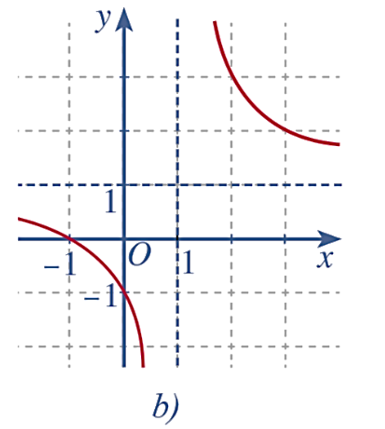 Giải:
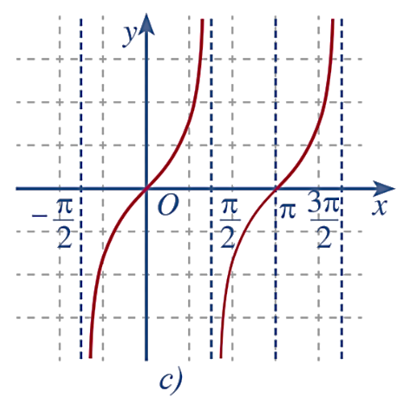 ĐỊNH LÍ
Ví dụ 3
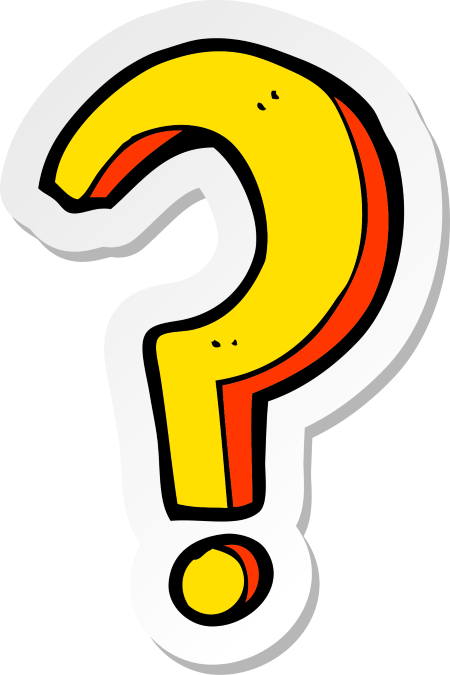 Giải:
LUYỆN TẬP 3
Giải:
2. Tính liên tục của tổng, hiệu, tích, thương của hai hàm số liên tục
HĐ 4:
Giải:
Giải:
Giải:
ĐỊNH LÍ
Ví dụ 4
Giải:
Giải:
LUYỆN TẬP 4
Giải:
LUYỆN TẬP
CHINH PHỤC CÚP C1 THÔI NÀO !! ^^
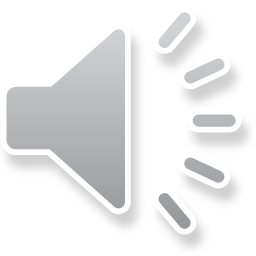 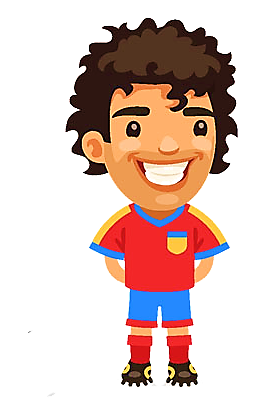 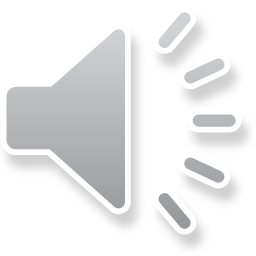 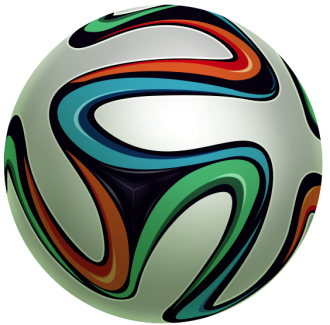 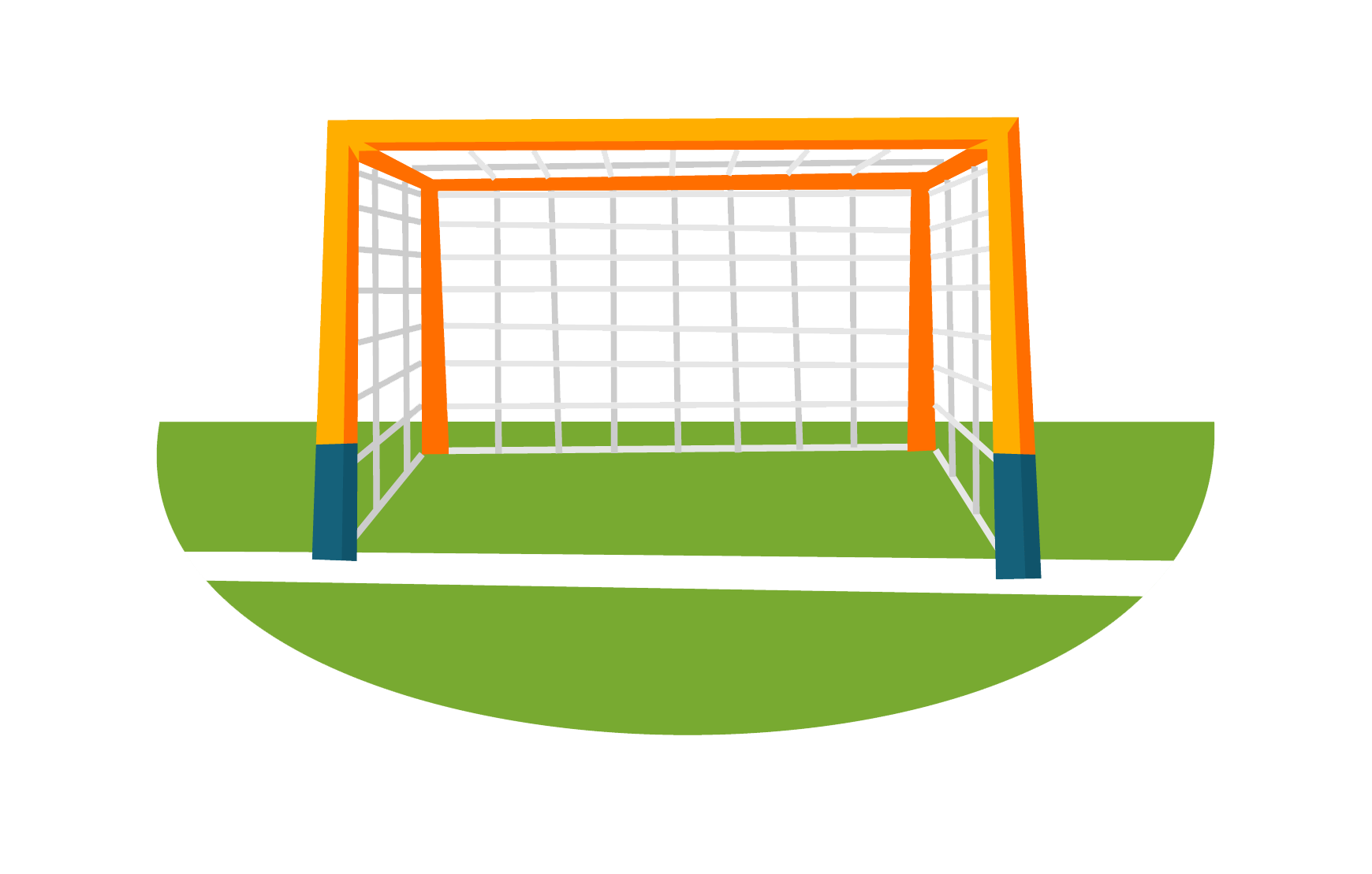 Vàoooooo
Không vào
Không vào
Không vào
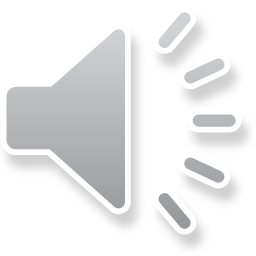 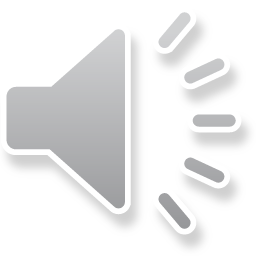 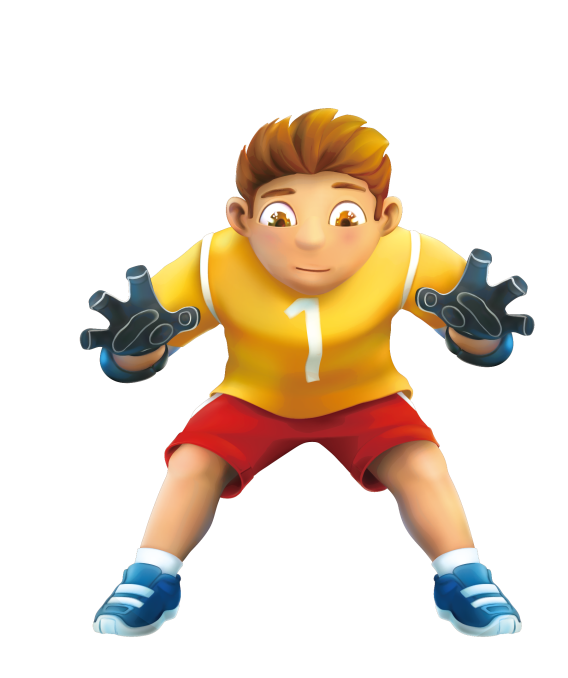 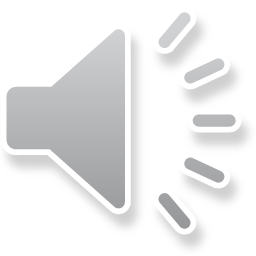 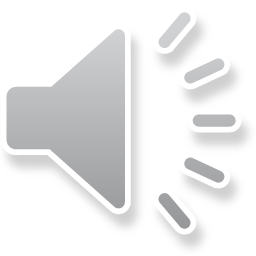 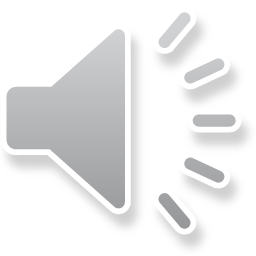 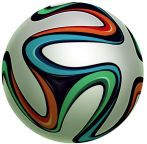 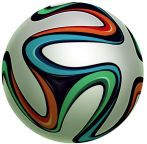 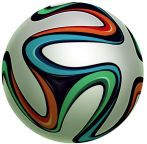 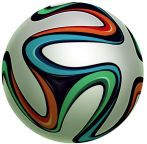 [Speaker Notes: Chọn đáp án bằng cách kích vào từng quả bóng]
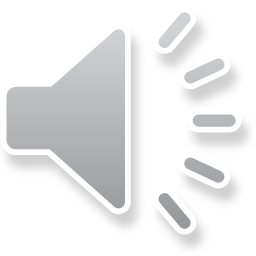 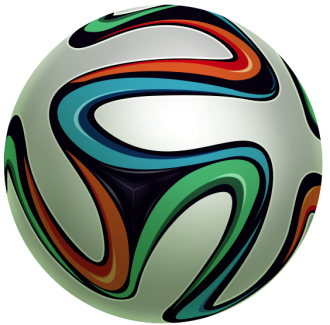 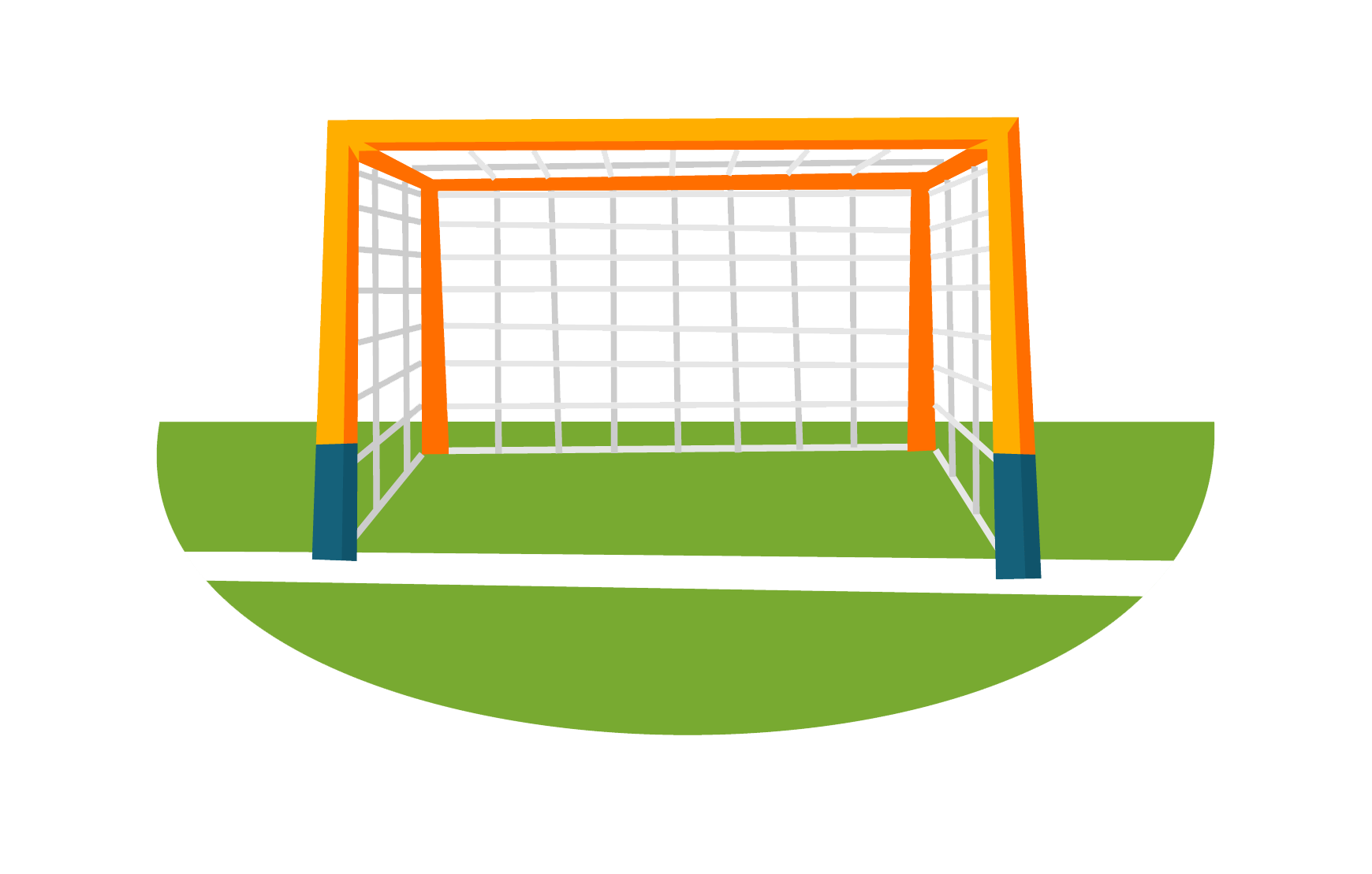 Vàoooooo
Không vào
Không vào
Không vào
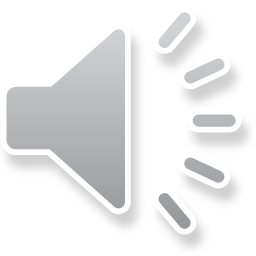 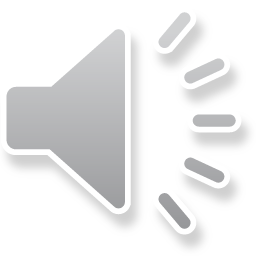 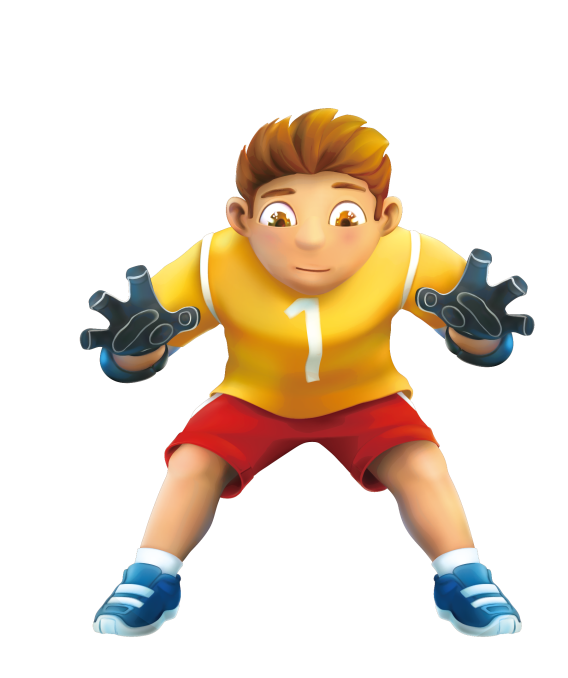 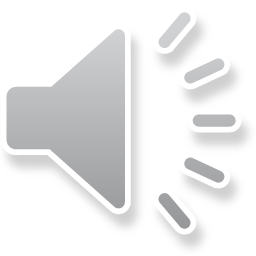 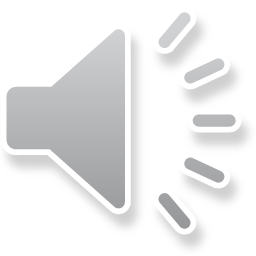 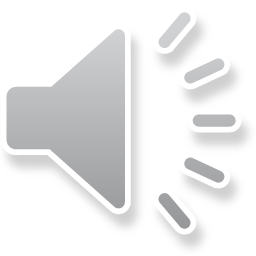 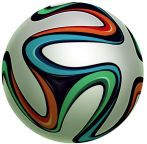 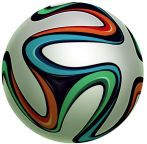 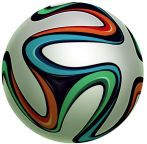 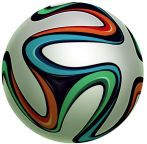 D. Chỉ (II) và (III)
A. Chỉ (I) và (III)
B. Chỉ (I)
C. Chỉ (II)
[Speaker Notes: Chọn đáp án bằng cách kích vào từng quả bóng]
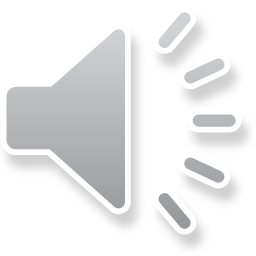 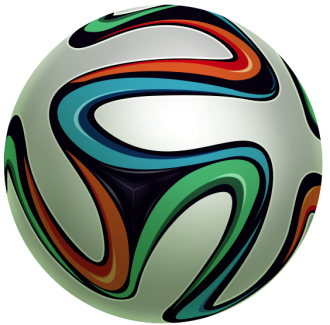 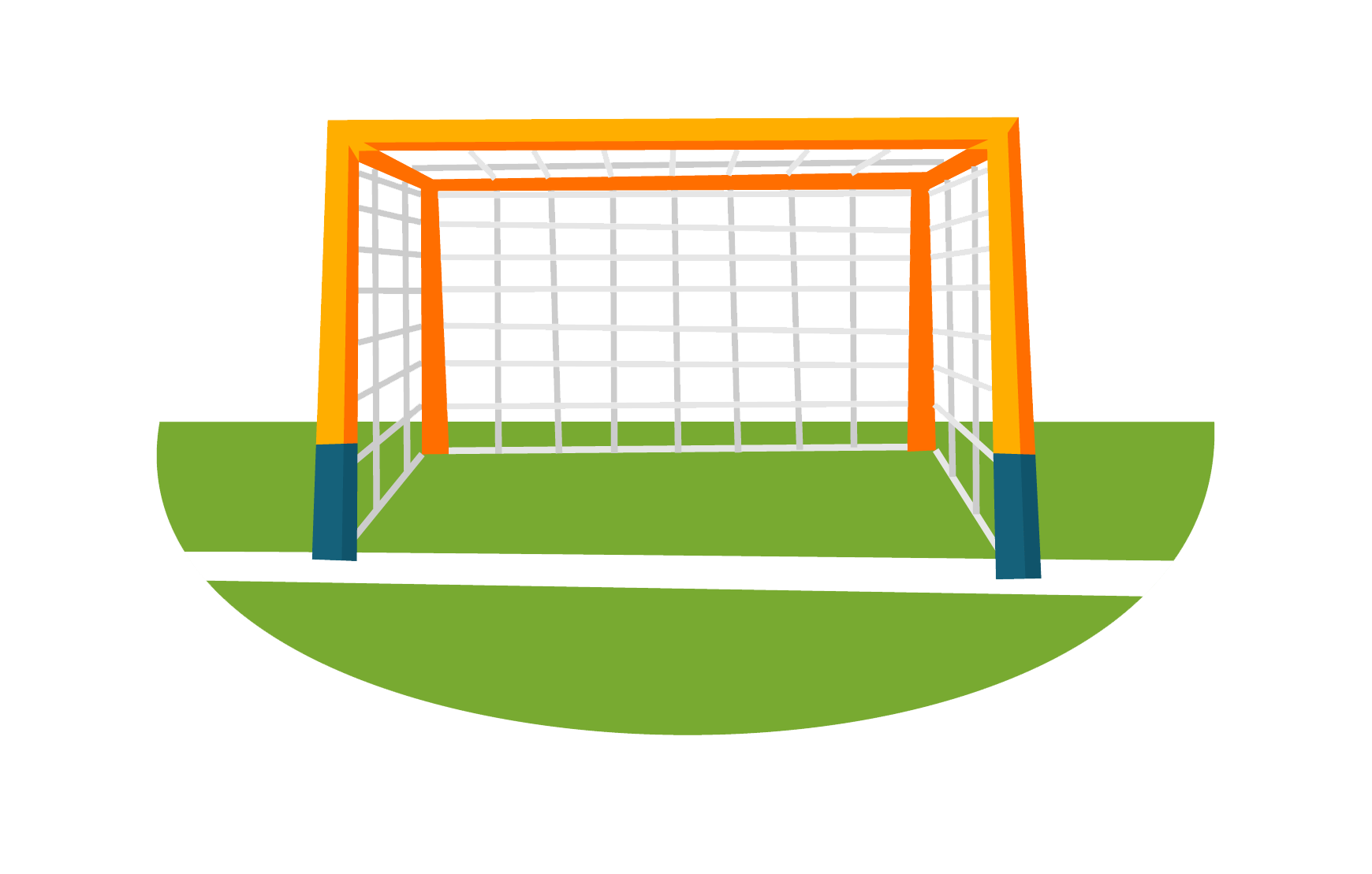 Vàoooooo
Không vào
Không vào
Không vào
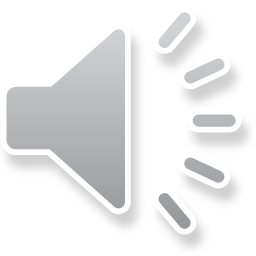 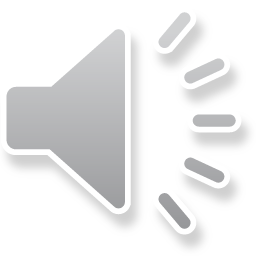 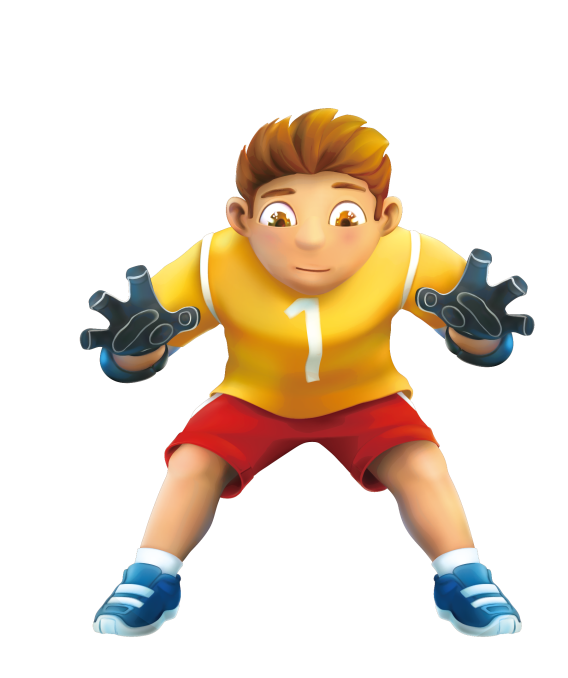 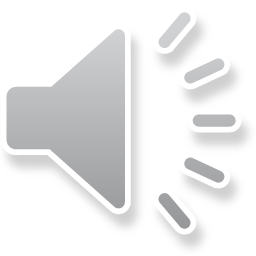 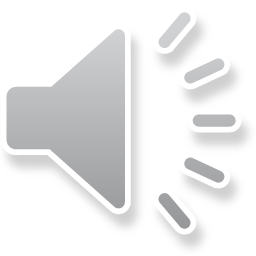 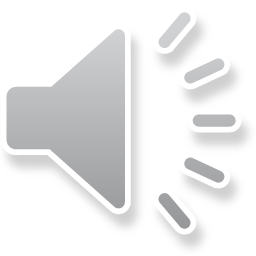 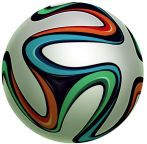 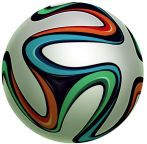 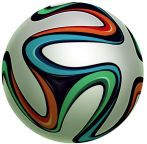 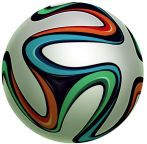 [Speaker Notes: Chọn đáp án bằng cách kích vào từng quả bóng]
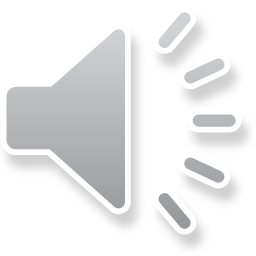 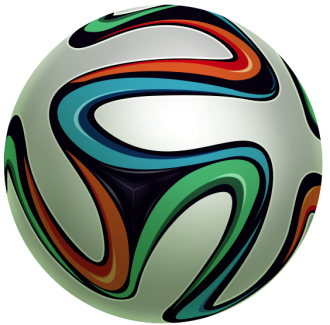 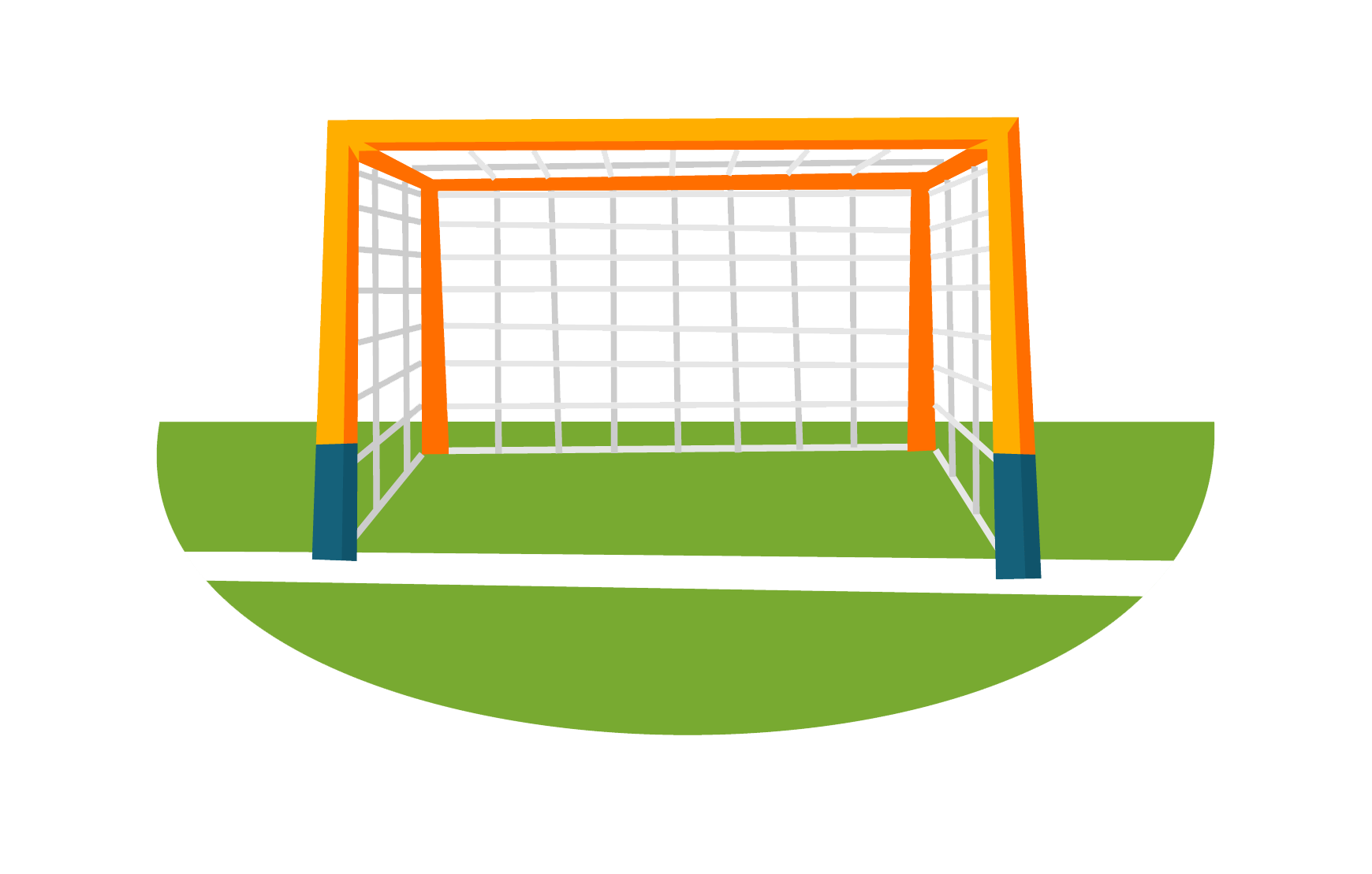 Vàoooooo
Không vào
Không vào
Không vào
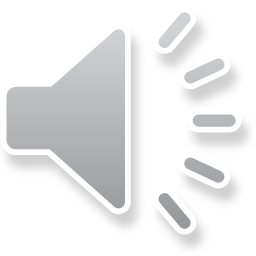 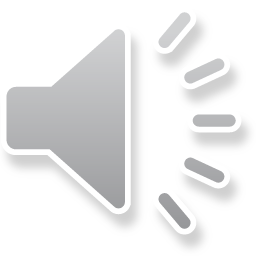 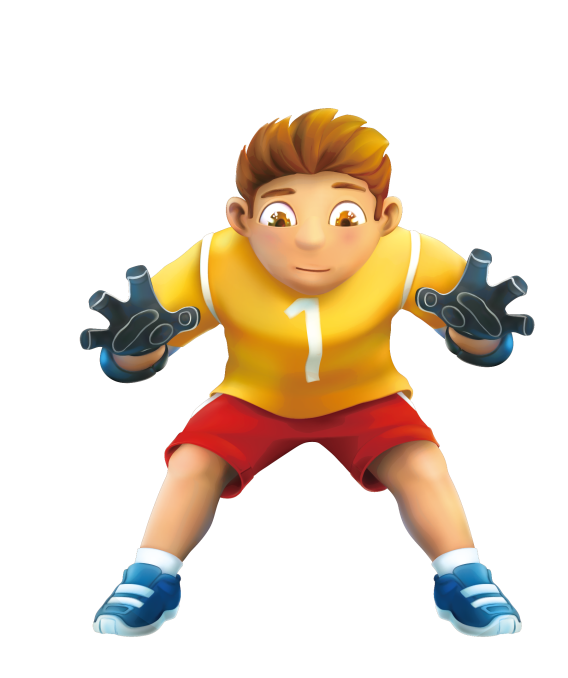 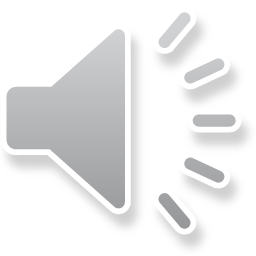 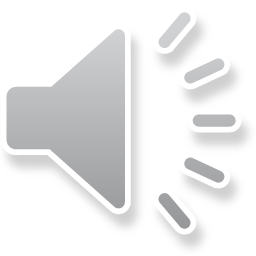 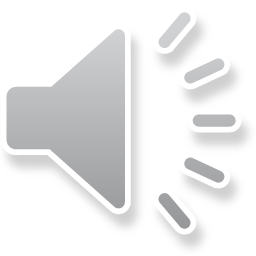 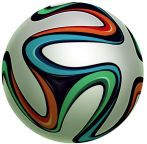 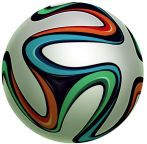 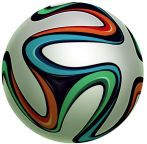 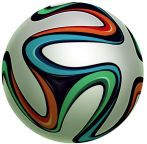 D. Chỉ III
A. Chỉ I
B. Chỉ I và II
C. Chỉ (II)
[Speaker Notes: Chọn đáp án bằng cách kích vào từng quả bóng]
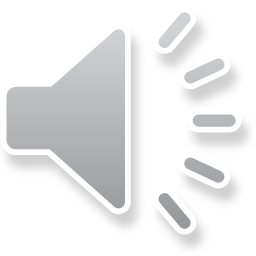 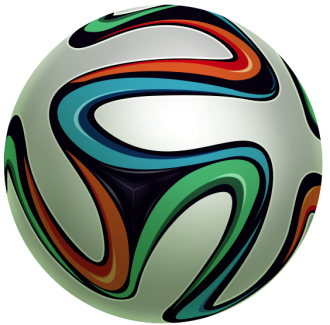 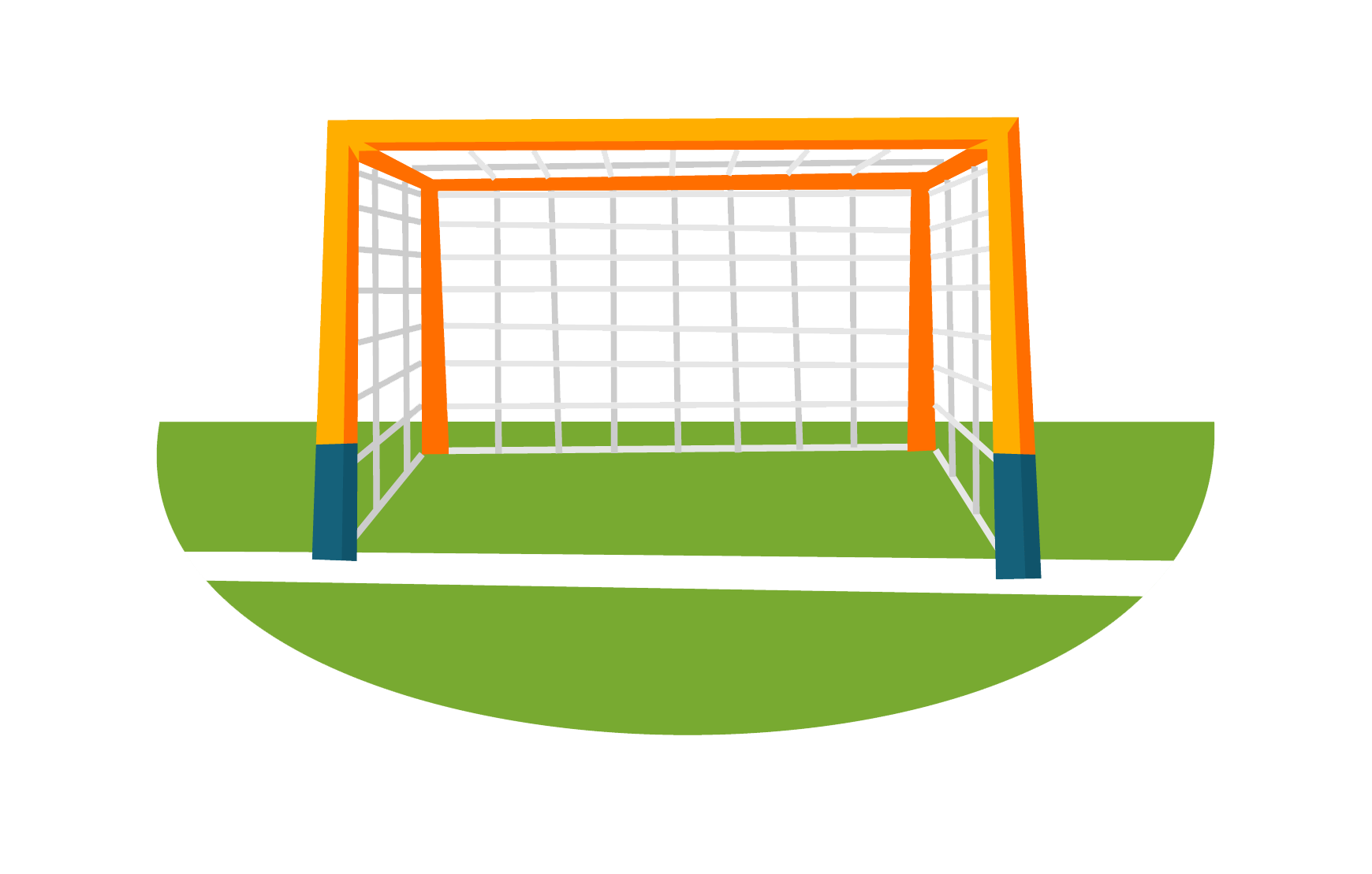 Vàoooooo
Không vào
Không vào
Không vào
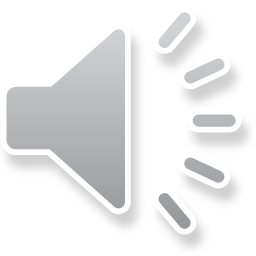 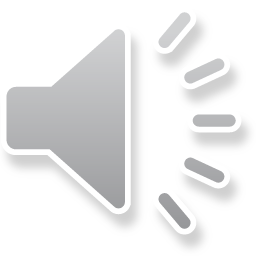 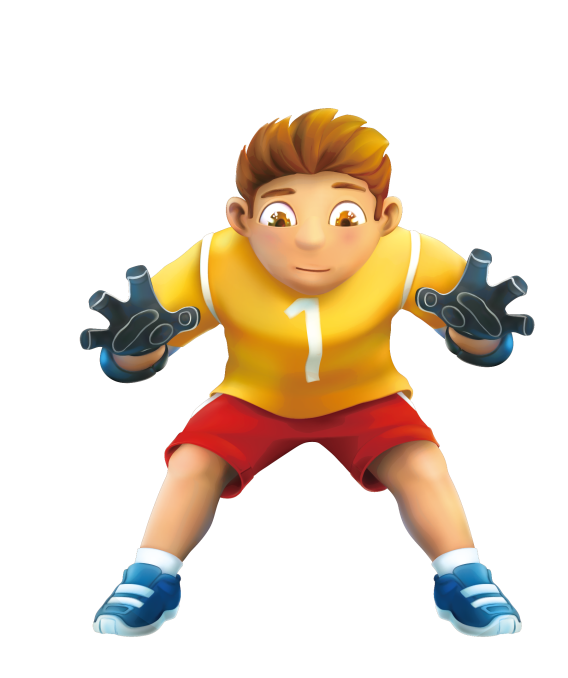 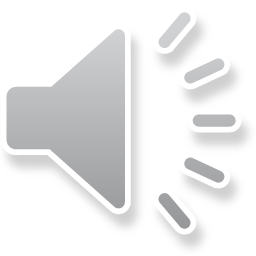 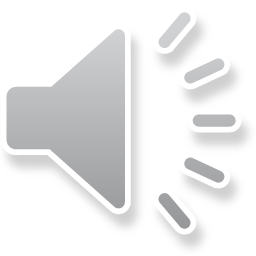 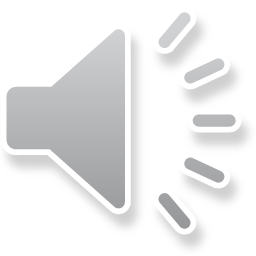 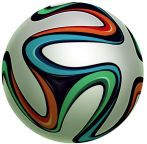 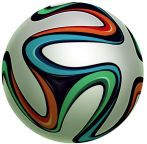 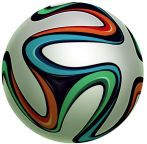 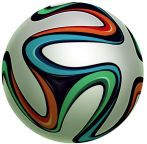 [Speaker Notes: Chọn đáp án bằng cách kích vào từng quả bóng]
CẢM ƠN CÁC BẠN ĐÃ THAM GIA
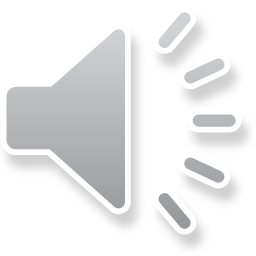 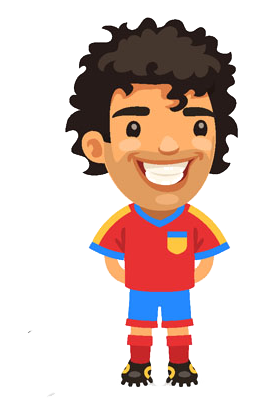 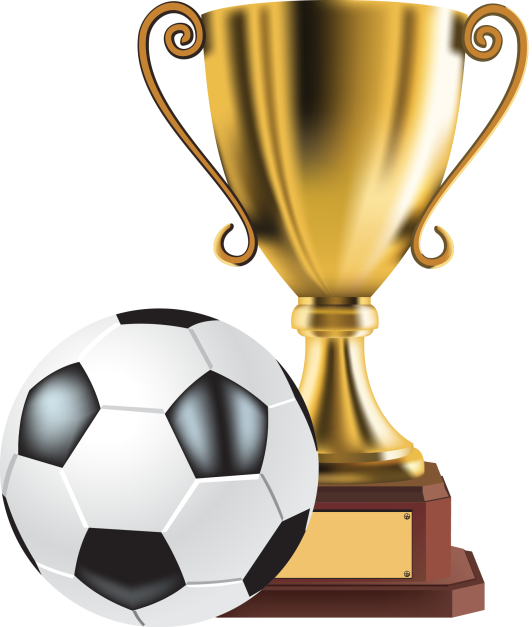 Giải:
Bài 2 (SGK – tr. 77) Trong các hàm số có đồ thị ở Hình 15a, 15b, 15c, hàm số nào liên tục trên tập xác định của hàm số đó? Giải thích.
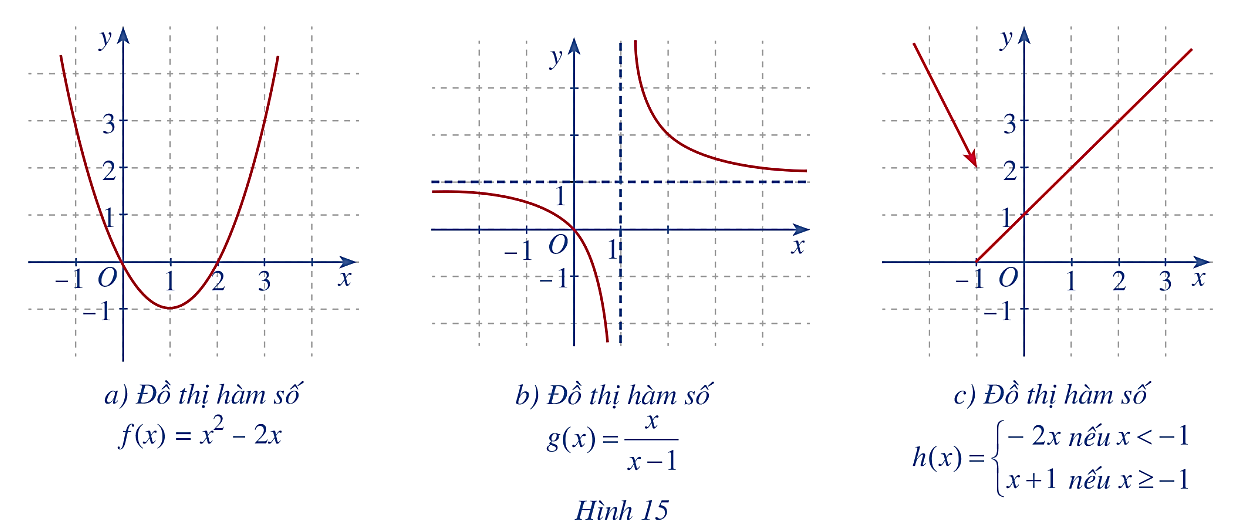 Giải:
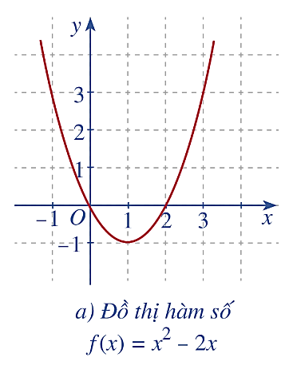 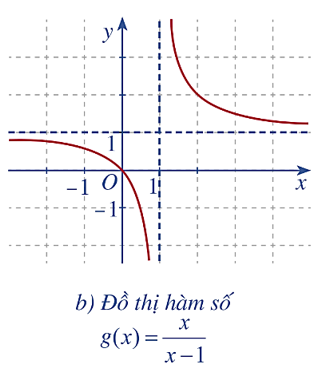 Giải:
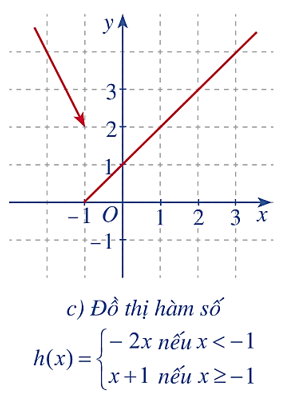 Giải:
VẬN DỤNG
Bài 4 (SGK – tr.77) Xét tính liên tục của mỗi hàm số sau trên tập xác định của hàm số đó:
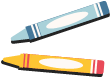 Giải:
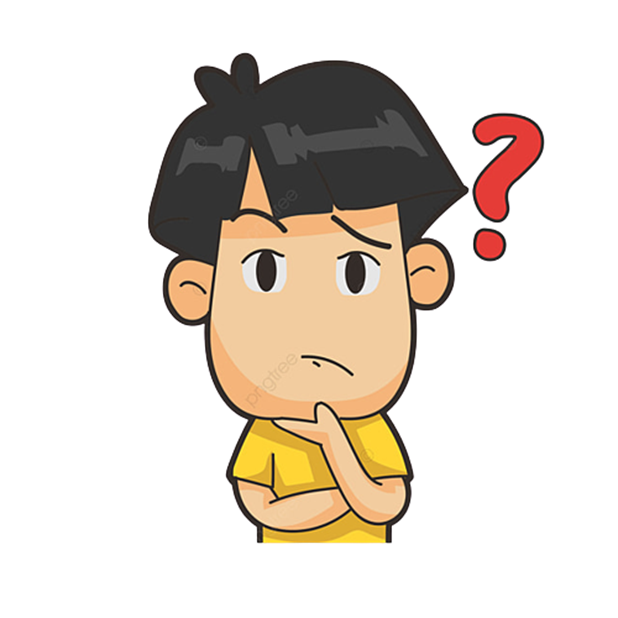 Bài 4 (SGK – tr.77) Xét tính liên tục của mỗi hàm số sau trên tập xác định của hàm số đó:
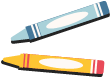 Giải:
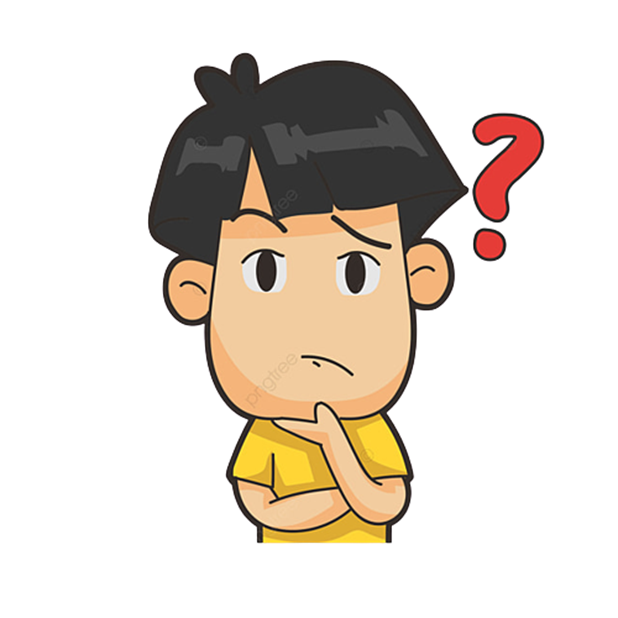 Bài 4 (SGK – tr.77) Xét tính liên tục của mỗi hàm số sau trên tập xác định của hàm số đó:
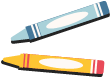 Giải:
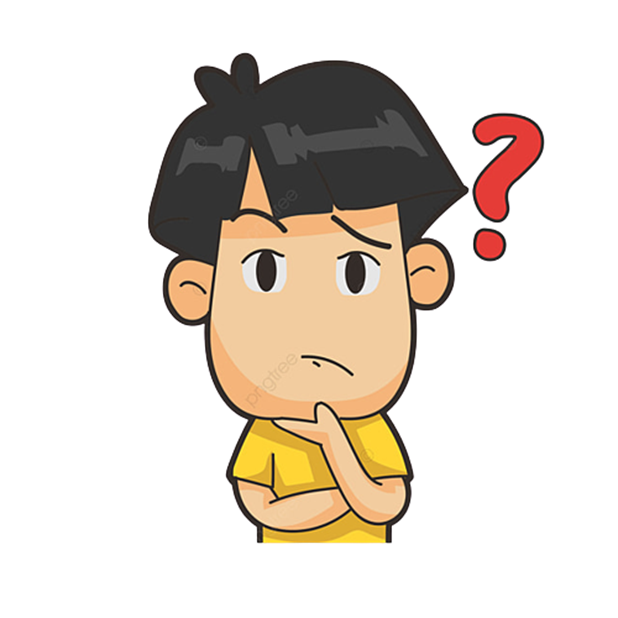 Giải:
Giải:
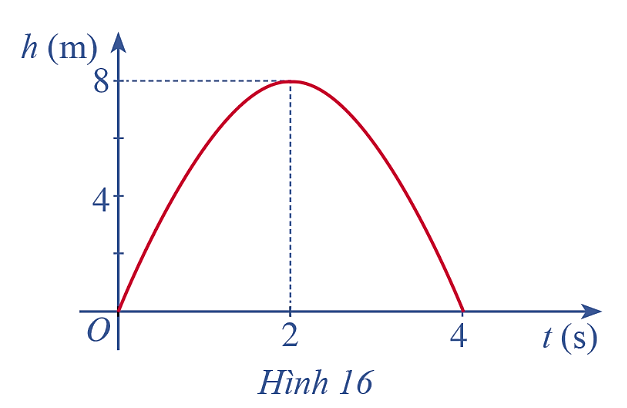 Giải:
HƯỚNG DẪN VỀ NHÀ
Chuẩn bị trước 
Bài tập cuối chương III
Ghi nhớ 
kiến thức trong bài
Hoàn thành các bài tập trong SBT
CẢM ƠN CÁC EM 
ĐÃ THEO DÕI TIẾT HỌC!